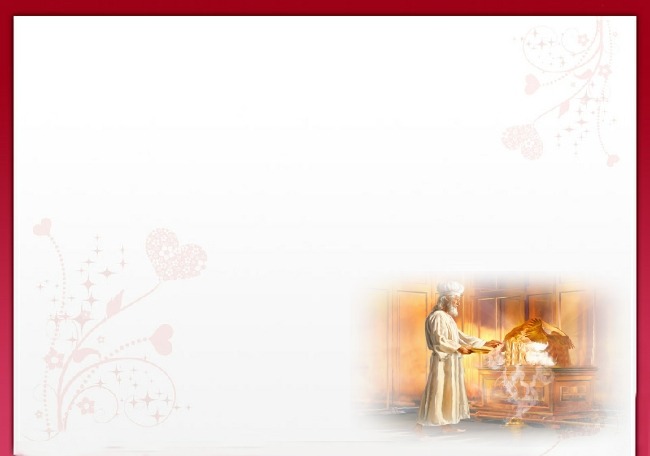 사랑합니다 주님/ 다윗과 요나단
사랑합니다 주님 / 다윗과 요나단
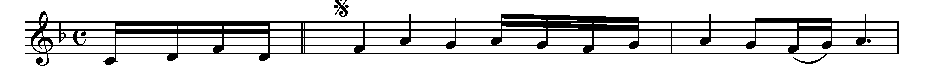 사 랑 합니   다 주님 사랑합니  다예수 -님
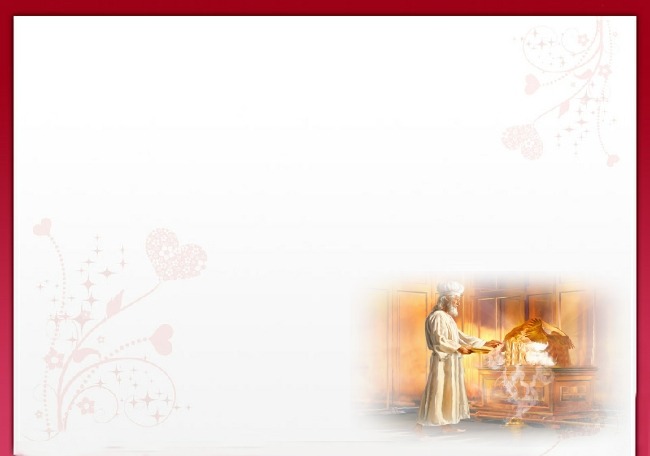 사랑합니다 주님/ 다윗과 요나단
사랑합니다 주님 / 다윗과 요나단
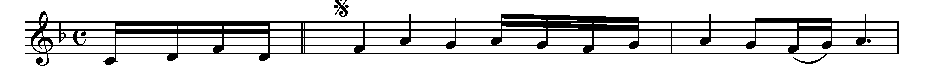 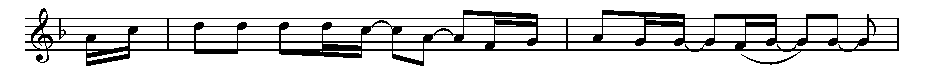 주님  향한내마음 을 기뻐  노래합-니 - 다
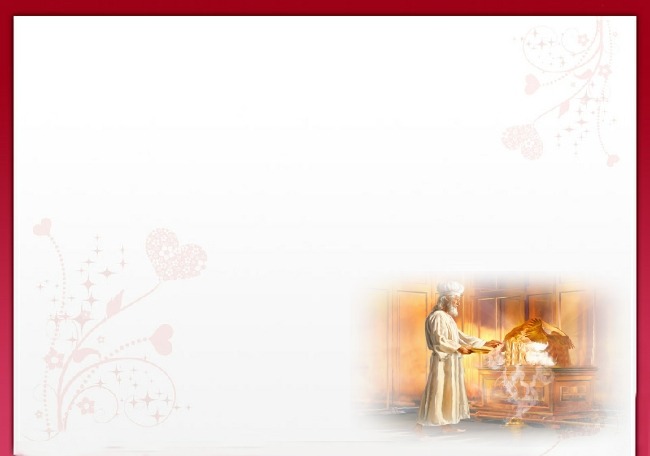 사랑합니다 주님/ 다윗과 요나단
사랑합니다 주님 / 다윗과 요나단
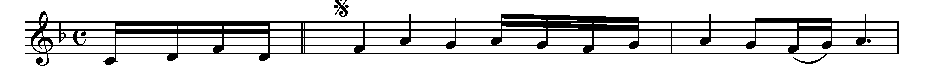 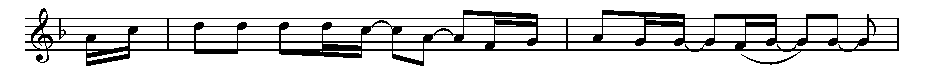 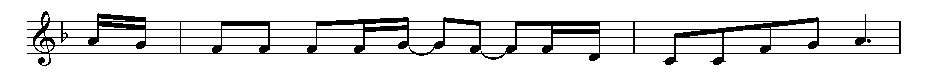 내가  아프 고 힘-들-때-내맘  고 쳐주시 니
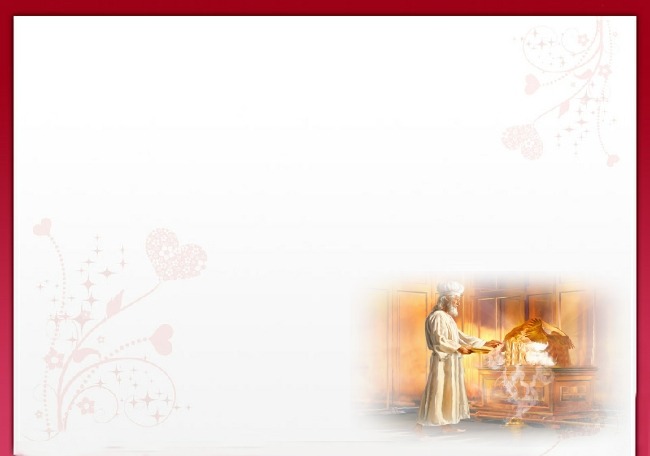 사랑합니다 주님/ 다윗과 요나단
사랑합니다 주님 / 다윗과 요나단
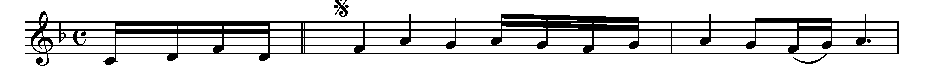 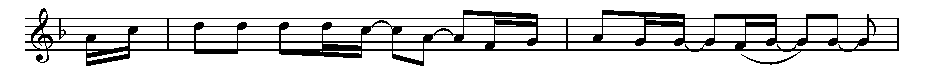 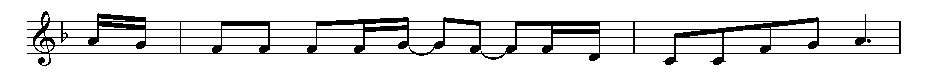 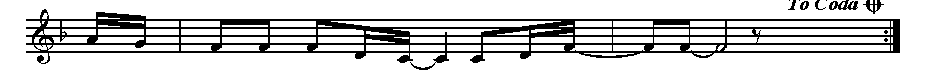 나를   치유 하신주- 사 랑해-   요-
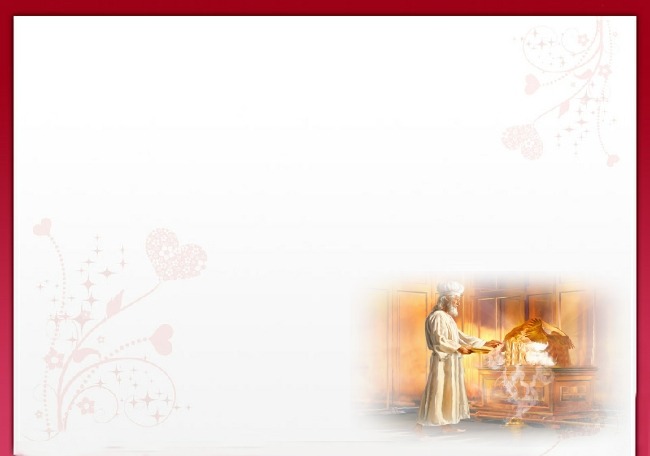 사랑합니다 주님/ 다윗과 요나단
사랑합니다 주님 / 다윗과 요나단
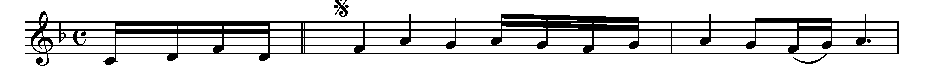 사 랑 합니   다 주님 사랑합니  다예수 -님
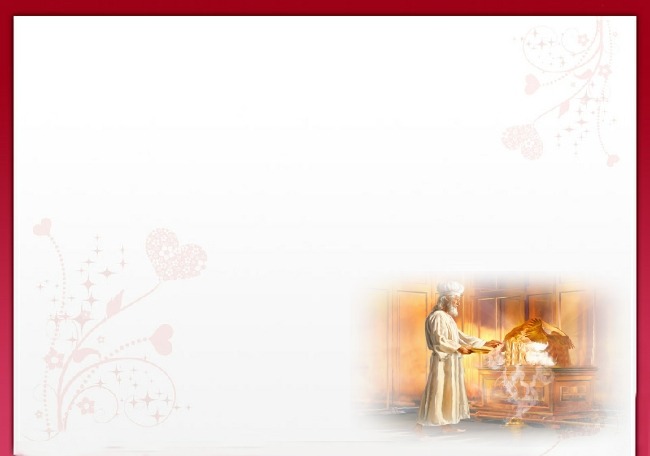 사랑합니다 주님/ 다윗과 요나단
사랑합니다 주님 / 다윗과 요나단
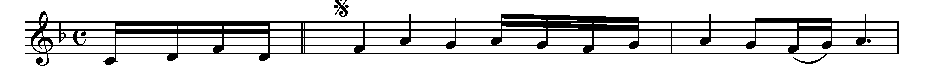 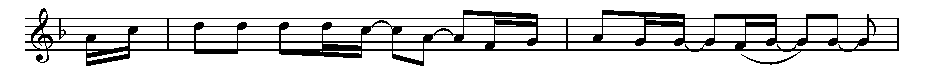 온맘  다해주섬기-며-주를  바라봅-니-  다-
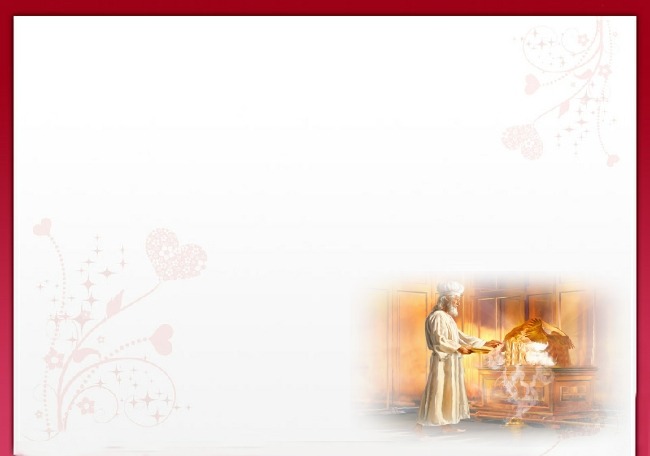 사랑합니다 주님/ 다윗과 요나단
사랑합니다 주님 / 다윗과 요나단
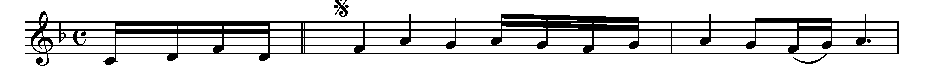 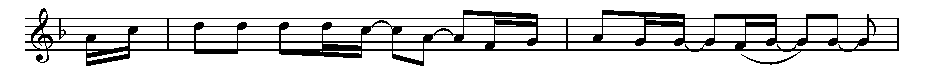 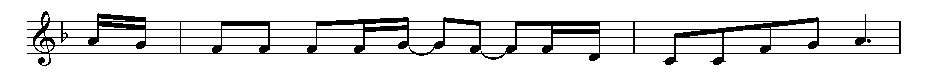 내가  슬프 고 힘-들-때-나를  만 져주시 니
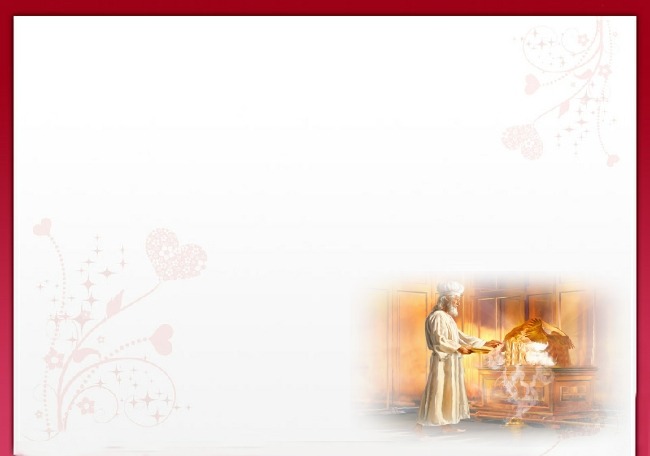 사랑합니다 주님/ 다윗과 요나단
사랑합니다 주님 / 다윗과 요나단
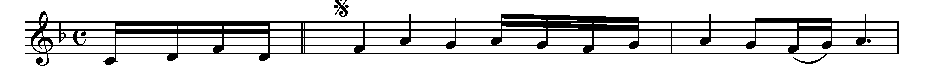 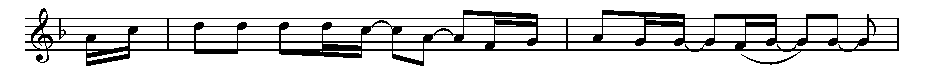 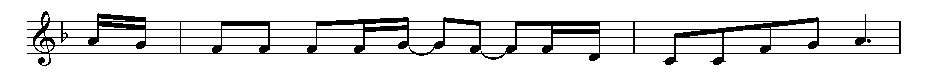 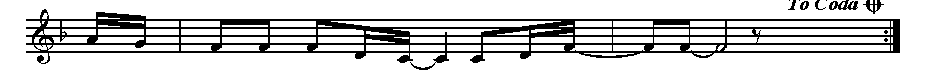 나를   위로 하신주- 사 랑해-   요-
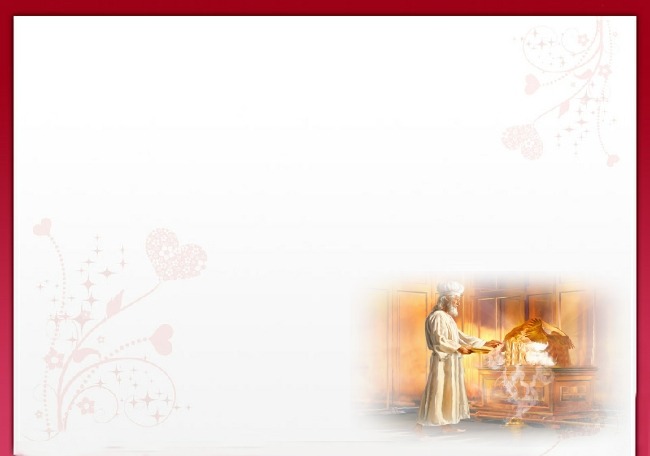 사랑합니다 주님/ 다윗과 요나단
사랑합니다 주님 / 다윗과 요나단
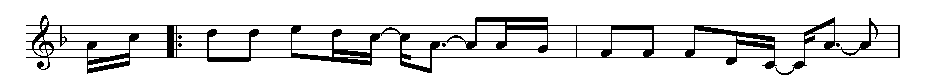 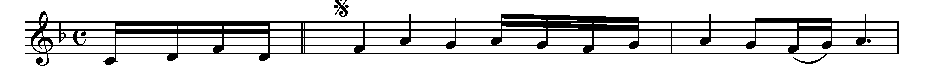 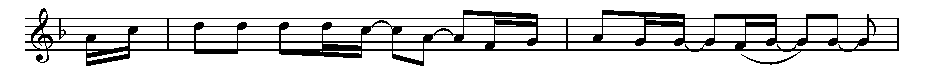 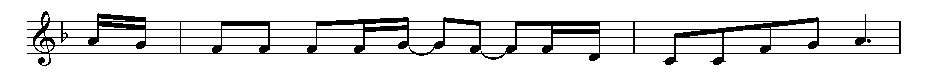 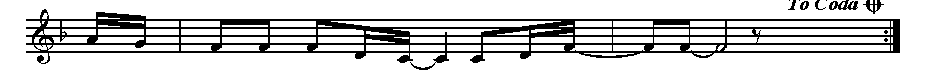 나를  위해죽으시-고- 나를 위해부활하-신
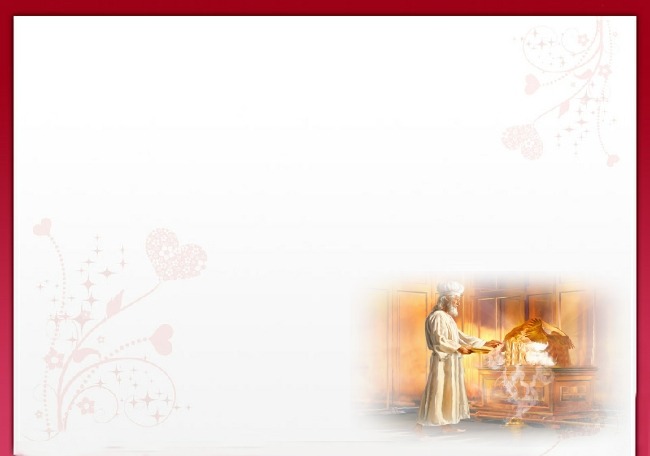 사랑합니다 주님/ 다윗과 요나단
사랑합니다 주님 / 다윗과 요나단
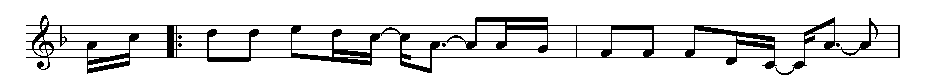 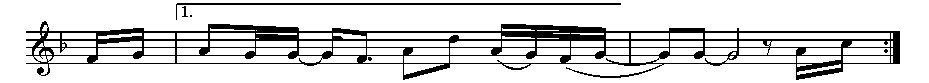 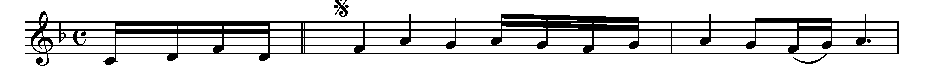 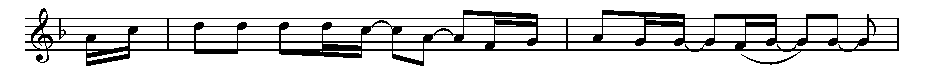 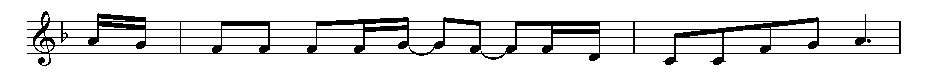 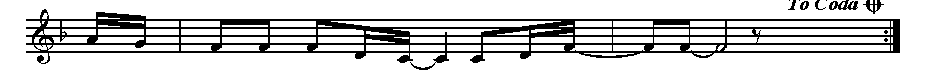 놀라  운그사-랑 찬양합-니 -     다-  날위
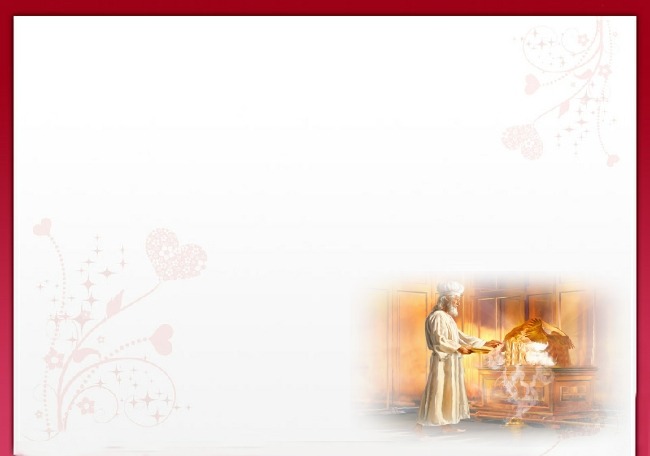 사랑합니다 주님/ 다윗과 요나단
사랑합니다 주님 / 다윗과 요나단
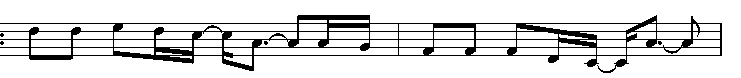 해주 걸어가 – 신- 그 길  따라 갑니  -   다
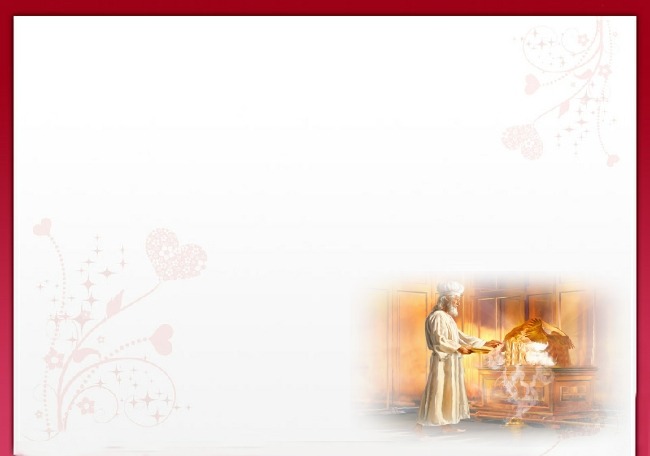 사랑합니다 주님/ 다윗과 요나단
사랑합니다 주님 / 다윗과 요나단
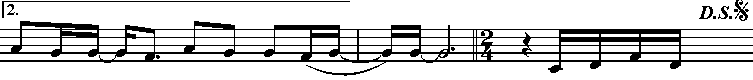 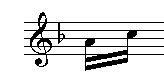 주가 내게주–신사명가지 -  고
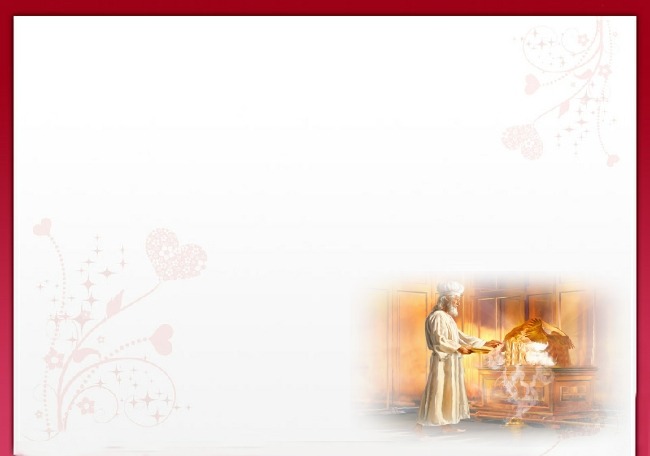 사랑합니다 주님/ 다윗과 요나단
사랑합니다 주님 / 다윗과 요나단
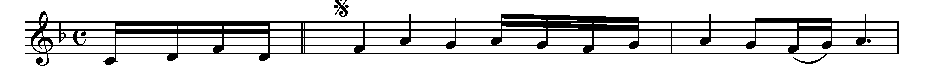 사 랑 합니   다 주님 사랑합니  다예수 -님
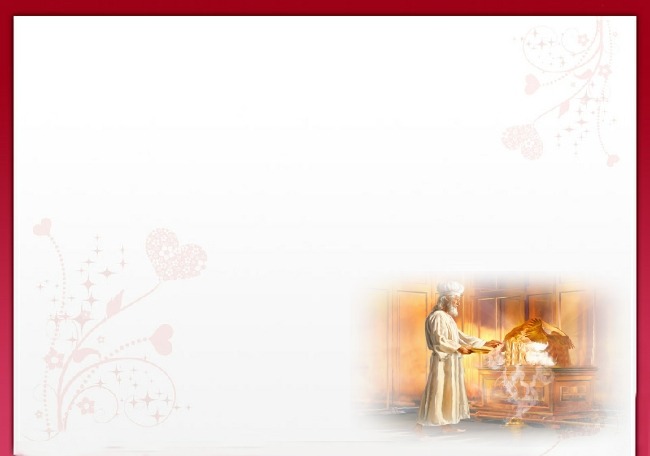 사랑합니다 주님/ 다윗과 요나단
사랑합니다 주님 / 다윗과 요나단
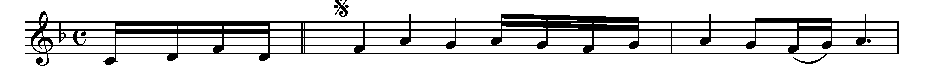 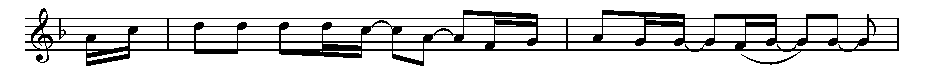 주님  향한내마음 을 기뻐  노래합-니 - 다
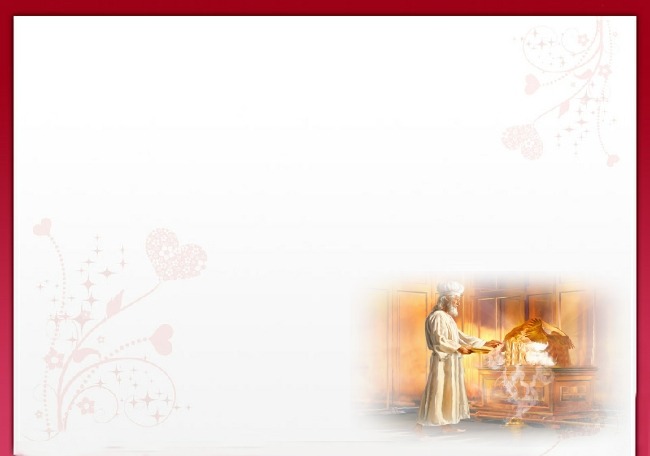 사랑합니다 주님/ 다윗과 요나단
사랑합니다 주님 / 다윗과 요나단
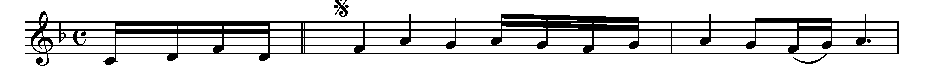 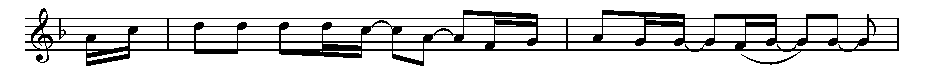 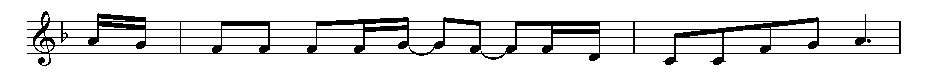 내가  아프 고 힘-들-때-내맘  고 쳐주시 니
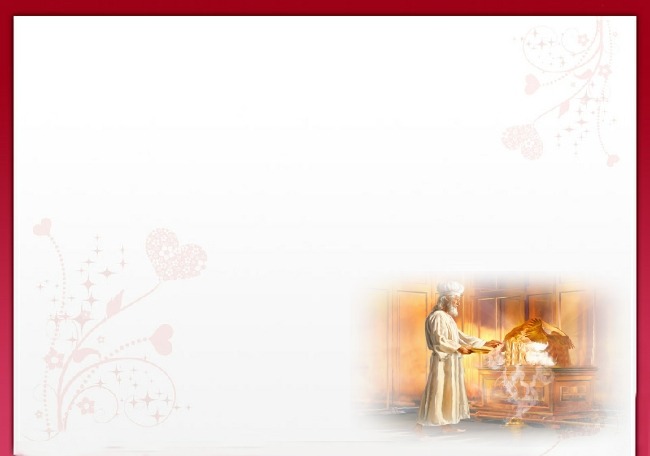 사랑합니다 주님/ 다윗과 요나단
사랑합니다 주님 / 다윗과 요나단
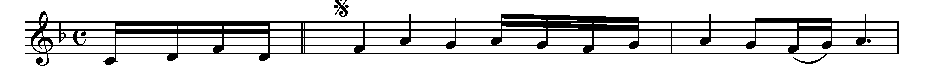 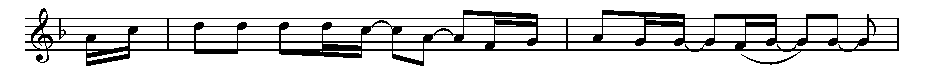 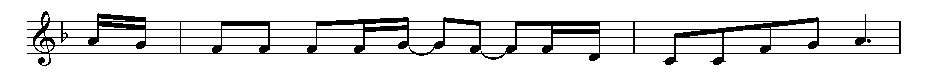 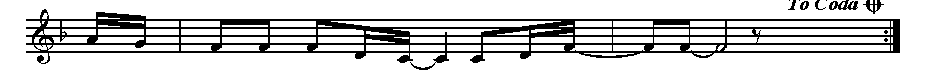 나를   치유 하신주- 사 랑해-   요-
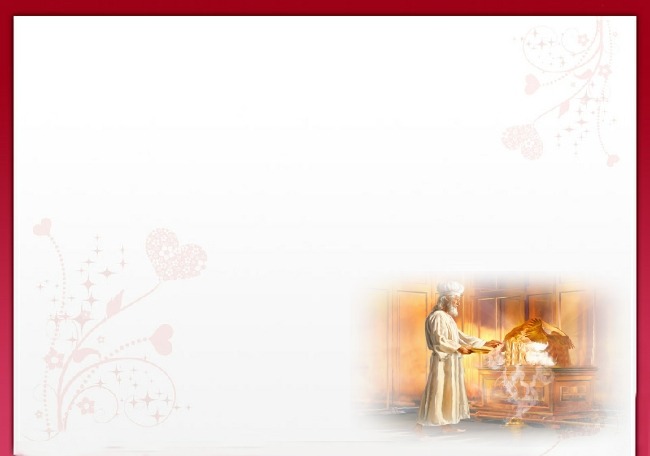 사랑합니다 주님/ 다윗과 요나단
사랑합니다 주님 / 다윗과 요나단
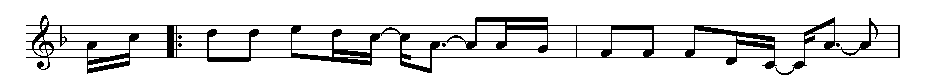 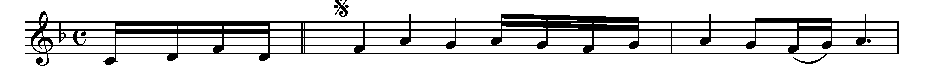 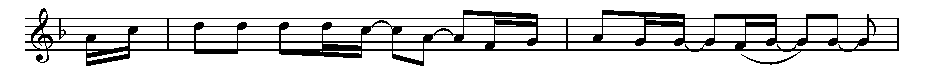 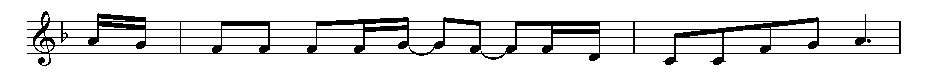 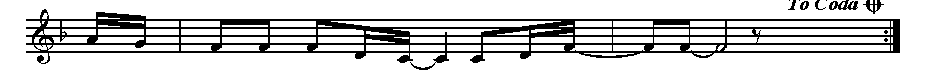 나를  위해죽으시-고- 나를 위해부활하-신
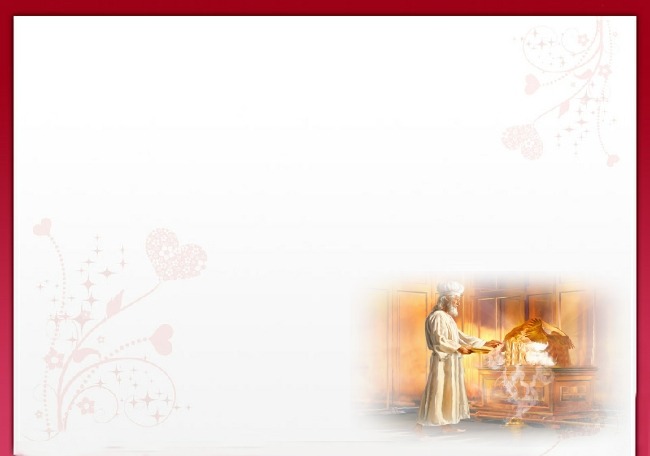 사랑합니다 주님/ 다윗과 요나단
사랑합니다 주님 / 다윗과 요나단
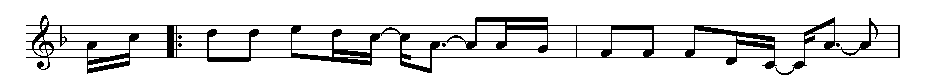 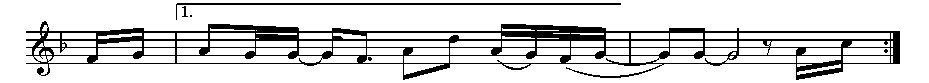 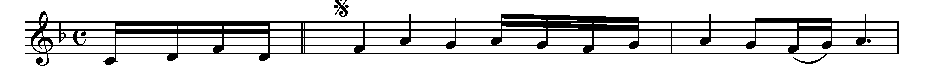 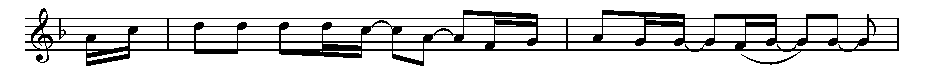 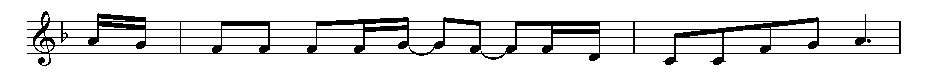 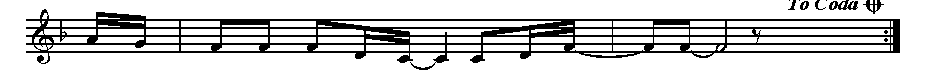 놀라  운그사-랑 찬양합-니 -     다-  날위
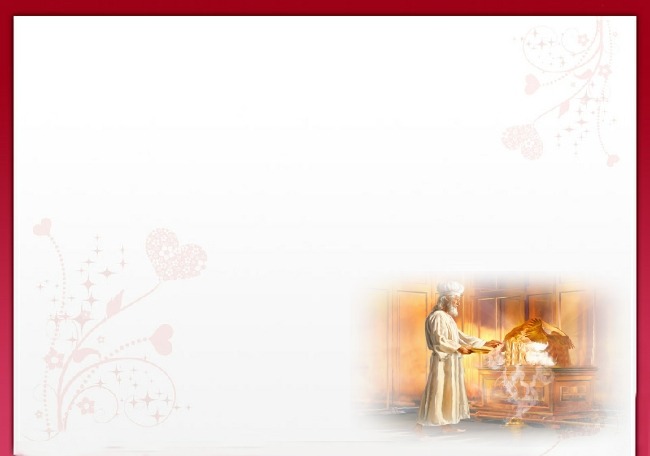 사랑합니다 주님/ 다윗과 요나단
사랑합니다 주님 / 다윗과 요나단
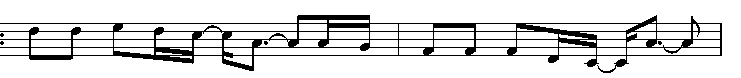 해주 걸어가 – 신- 그 길  따라 갑니  -   다
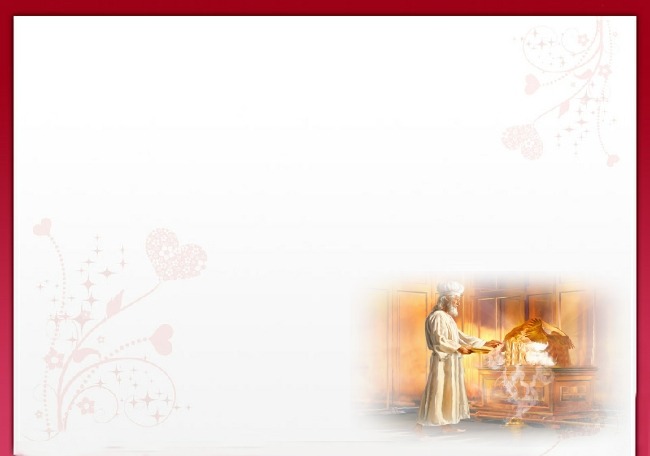 사랑합니다 주님/ 다윗과 요나단
사랑합니다 주님 / 다윗과 요나단
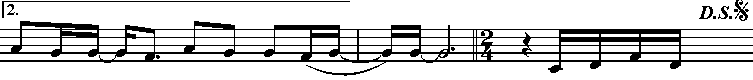 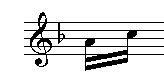 주가 내게주–신사명가지 -  고
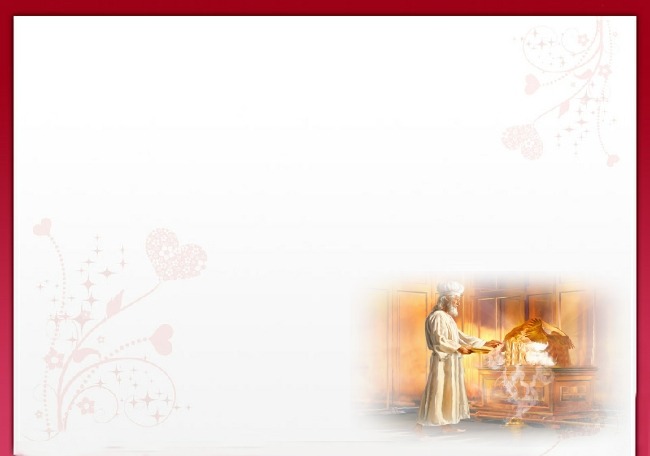 사랑합니다 주님/ 다윗과 요나단
사랑합니다 주님 / 다윗과 요나단
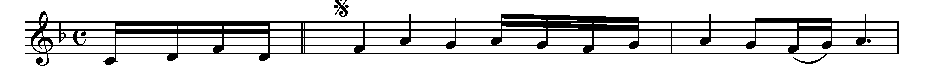 사 랑 합니   다 주님 사랑합니  다예수 -님
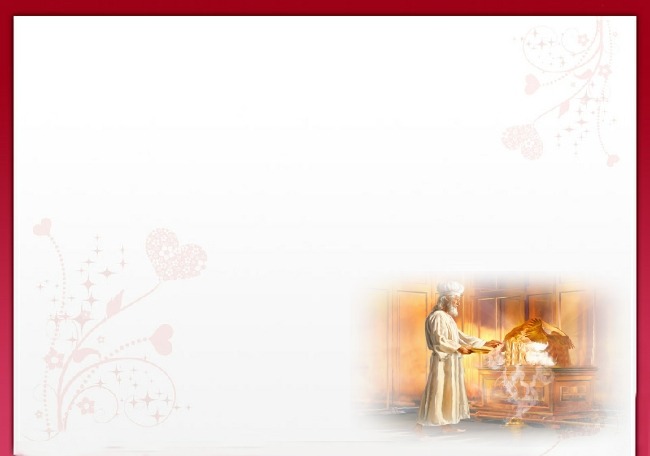 사랑합니다 주님/ 다윗과 요나단
사랑합니다 주님 / 다윗과 요나단
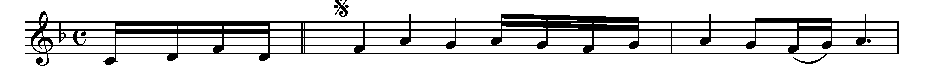 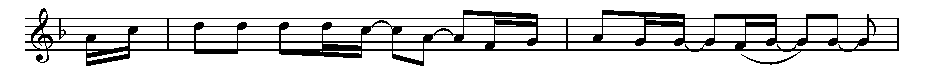 주님  향한내마음 을 기뻐  노래합-니 - 다
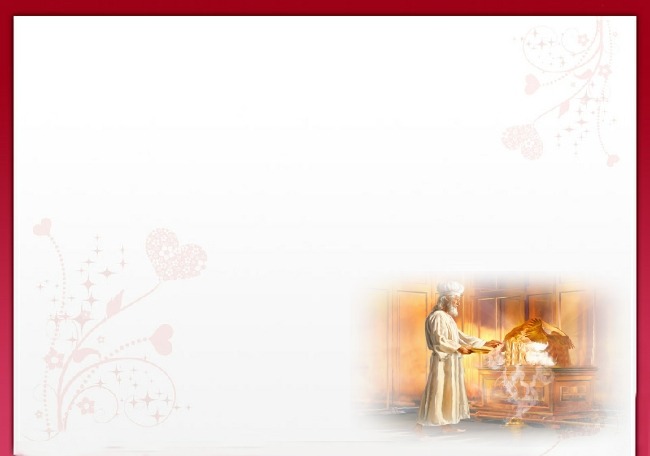 사랑합니다 주님/ 다윗과 요나단
사랑합니다 주님 / 다윗과 요나단
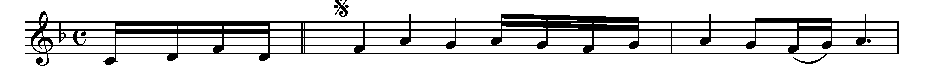 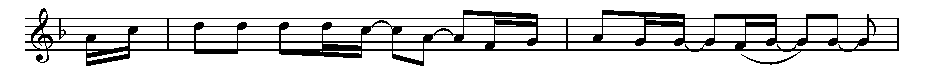 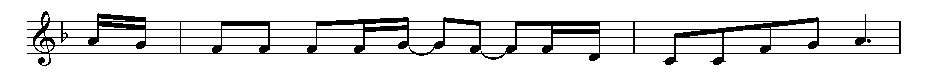 내가  아프 고 힘-들-때-내맘  고 쳐주시 니
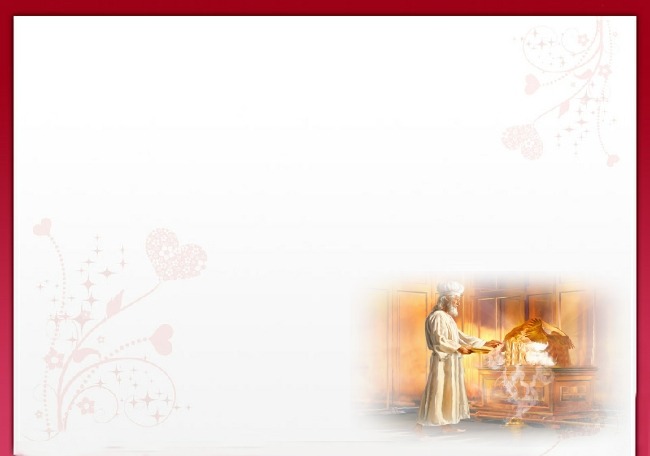 사랑합니다 주님/ 다윗과 요나단
사랑합니다 주님 / 다윗과 요나단
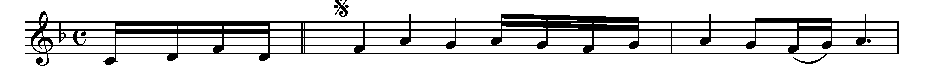 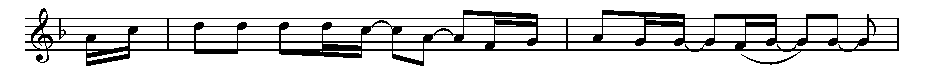 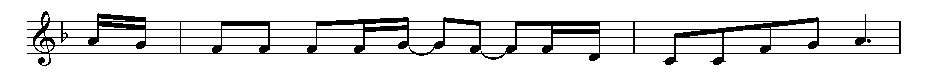 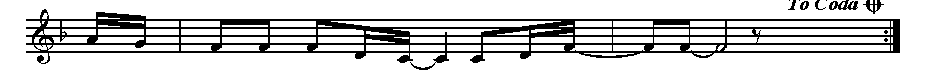 나를   치유 하신주- 사 랑해-   요-
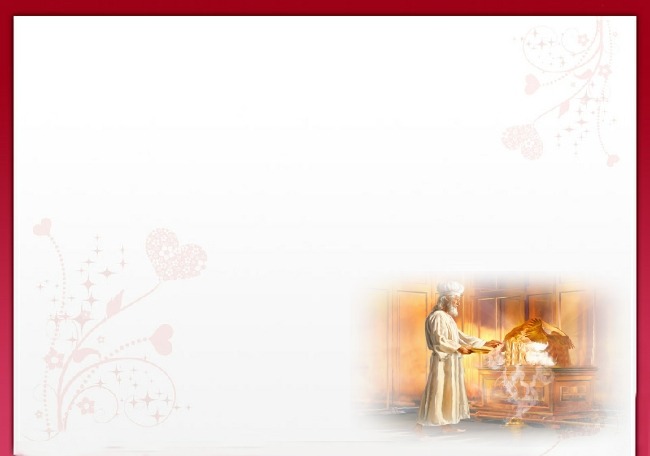 사랑합니다 주님/ 다윗과 요나단
사랑합니다 주님 / 다윗과 요나단
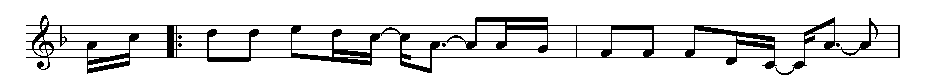 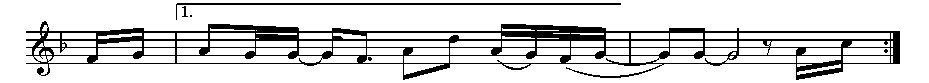 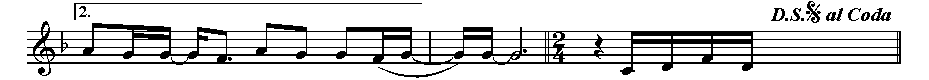 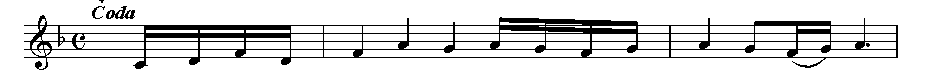 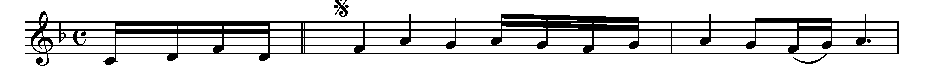 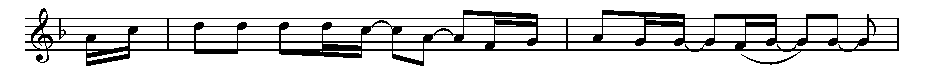 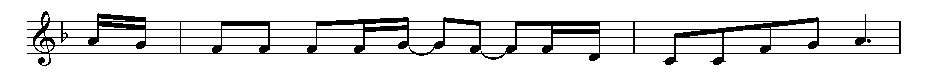 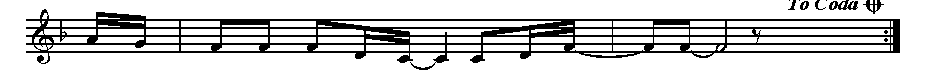 사랑합니   다 주님사랑 합니 다 예수-님
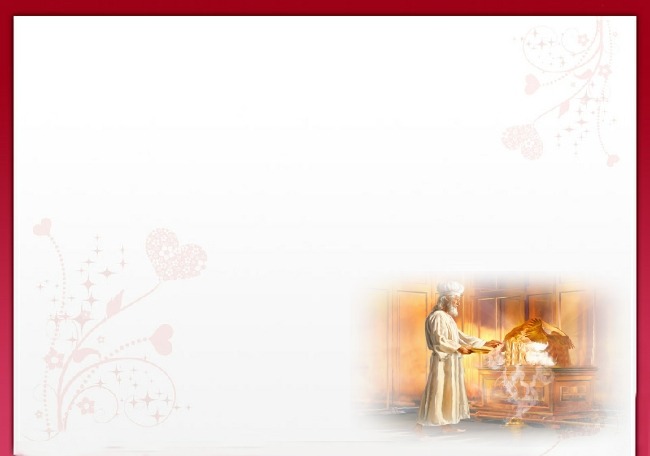 사랑합니다 주님/ 다윗과 요나단
사랑합니다 주님 / 다윗과 요나단
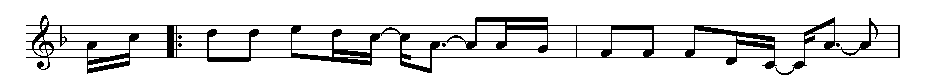 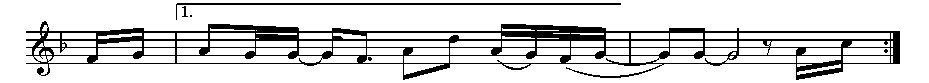 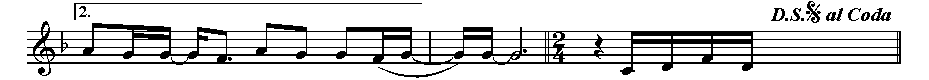 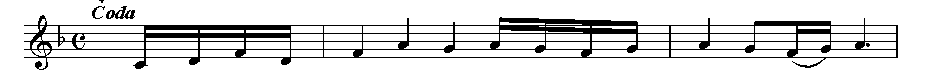 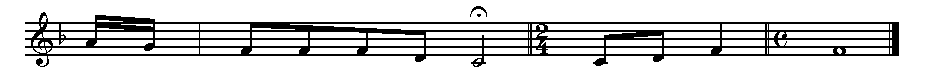 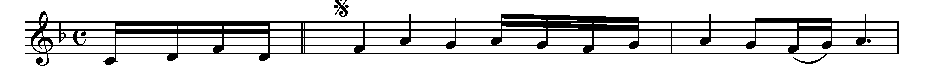 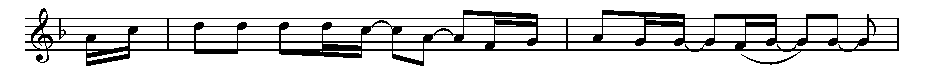 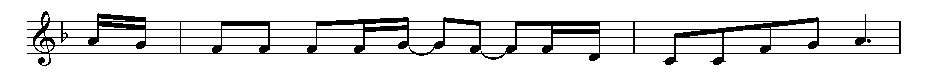 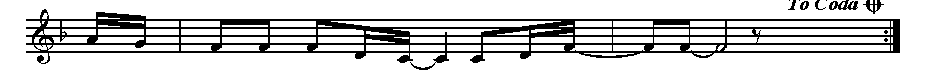 나를     위 로 하신  주     사 랑 해     요